MARKETING V MÍSTĚ PRODEJE
Renáta Pavlíčková (2024)
PODPORA PRODEJE
POP/POS
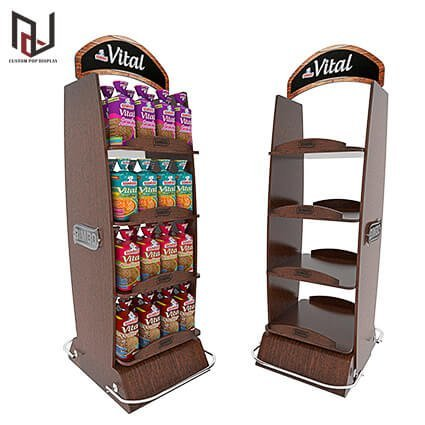 MARKETING V MÍSTĚ PRODEJE
POS/POP (reklama či marketing na provozovně) čili
Point of Sale/POS (místo prodeje)
Point of Purchase/POP (místo nákupu)
POP materiály řídí náš život od samého vstupu do prodejny až k pokladně (jsou pro nás významnější), kde jejich úlohu často přebírají POS materiály.
Informují o ceně a působí v prostoru prodeje. 
Řadíme je k offline reklamě. 
Úkolem je podporovat zboží. 
Funkce jsou připomínat se, informovat, podněcovat, prodávat, vytvářet atmosféru.
Komunikace
V rámci podpory prodeje je důležitá komunikace mezi třemi základními články: 
dodavatel podporovaného produktu,
obchodník,
konečný spotřebitel.
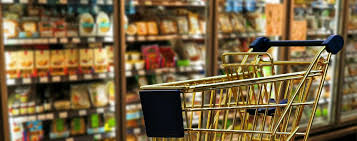 Marketing v místě prodeje
Marketing v místě prodeje zahrnuje reklamní materiály a produkty využívané v místě prodeje (v prodejnách či provozovnách služeb) pro propagaci konkrétního výrobku či určitého druhu sortimentu.
Tyto reklamní nosiče jsou také známy jako POS/POP materiály (point of sale/point of purchase). 
POS/POP materiály jsou součástí sales promotion zaměřujícího se na upoutávání pozornosti a ovlivňování nákupního chování potenciálního zákazníka pomocí nástrojů, které zajišťují přímý kontakt zákazníka s produktem. 
Marketingová komunikace v místě prodeje představuje nejvýznamnější spouštěč impulzivního nákupního chování spotřebitelů.
In-store design
Důležitým nástrojem marketingu přímo v místě prodeje je tzv. in-store design. 
Jde o soubor pravidel, podle nichž jsou v prodejně rozmisťovány reklamní předměty, které mají zákazníky přimět k impulzivnímu nakupování.
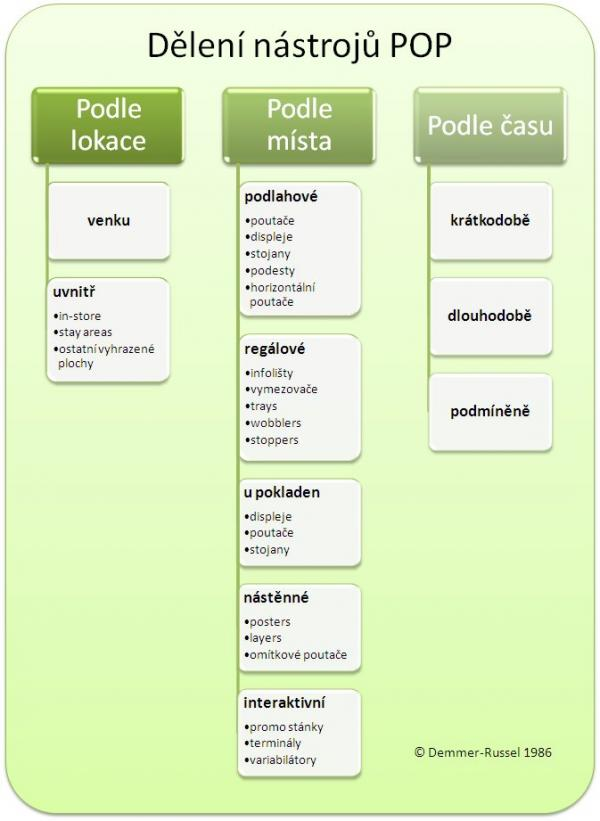 Rozdělení POS/POP materiálů
1. Mezi podlahové POS/POP prostředky patří: 
stojany a displaye;
podlahové poutače, totemy;
paletové ostrovy a dekorace;
podlahová grafika;
přemostění a reklamní brány;
shop in shop;
promostolky, promostánky a reklamní pulty;
stojany na letáky a stojany vizuály.
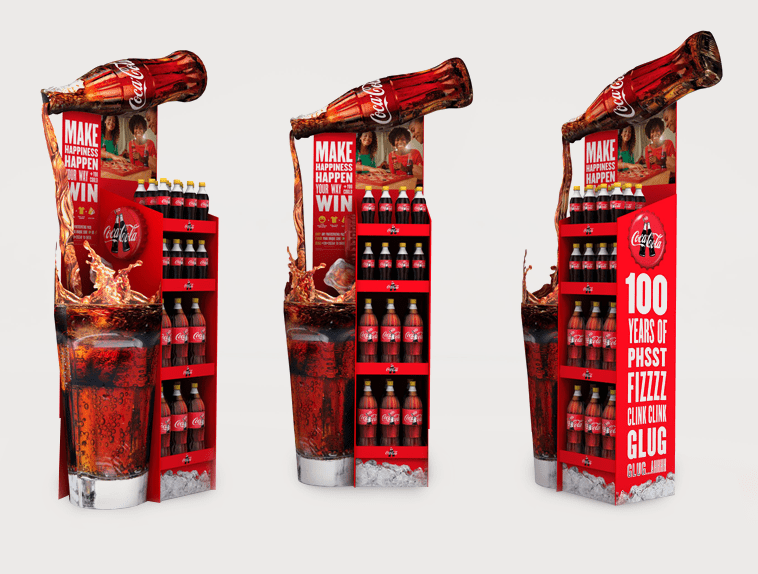 Rozdělení POS/POP materiálů
2. Regálové POS/POP prostředky jsou následující: 
regálové děliče a vymezovače;
cenovkové dekorační info lišty;
podavače;
wobblery;
stopery;
regálové a nadregálové dekorace;
dekorace regálových čel;
regálové vlajky;
držáky letáků a kupónů.
Rozdělení POS/POP materiálů
3. K POS/POP prostředkům k pokladním a obslužným pultům řadíme: 
pokladní a pultové stojánky, displaye a parazity s výrobky;
mincovníky;
stojánky na letáky;
polepy pokladních pásů;
dělič nákupů.
Rozdělení POS/POP materiálů
4. Do nástěnných POS/POP prostředků patří: 
poster rámy a plakáty;
světelné reklamy.
Rozdělení POS/POP materiálů
5. Ostatní POS/POP prostředky jsou: 
letáčky u zboží a samolepky;
dekorace nákupních vozíků a madel vozíků;
dekorace bezpečnostních bran;
výlohová a okenní grafika;
závěsné poutače;
digital signage, elektronická a interaktivní média.
Nevhodné POS/POP
V prodejním místě je příliš mnoho POS/POP prostředků a spíše překážejí zákazníkům při výběru;
POS/POP prostředky neinformují, nic nesdělují;
POS/POP materiály nejsou sladěny s celkovou marketingovou strategií.
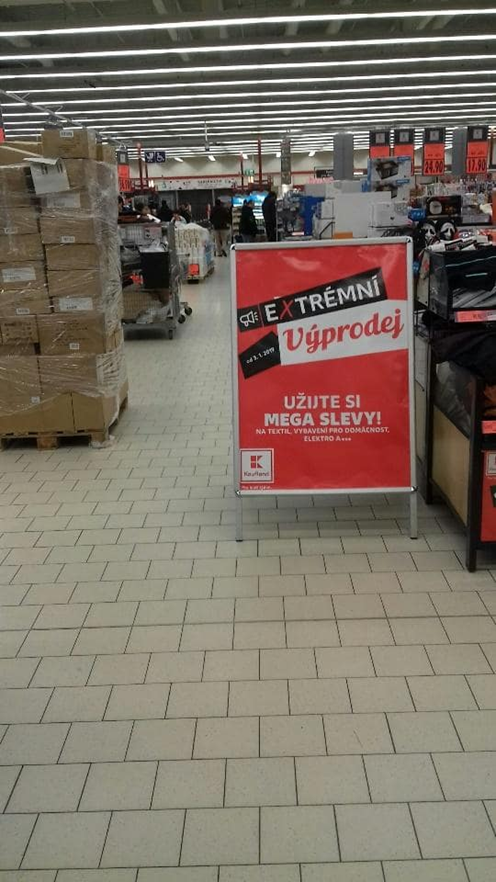 Statistika
6 z 10 kupujících chtějí diskutovat o cenách při prvním hovoru.
Průměrně strávíme v supermarketu 20 minut.
Více než polovina potenciálních zákazníků chce vidět, jak produkt funguje při prvním styku s ním.
80 % nákupního chování je řízeno zrakem.
Doba strávená v místě prodeje přímo neovlivňuje výši zákazníkových výdajů.
Zákazníci, kteří nakupují v kamenných obchodech, navštěvují daný obchod v průměru 7,5x ročně. U online zákazníků je to pouze 2x ročně.
65 % spotřebitelů přerušilo vztahy se značkou kvůli jedinému špatnému zákaznickému servisu.
67 % mileniálů (narozeni 1980-2000) a 56 % lidí generace X (narozeni 1965 – 1980) preferuje nakupování online nežli v kamenném obchodě.
76 % nákupních rozhodnutí probíhá právě v místě prodeje.
68 % zákazníků se domnívá, že je značka obchodu spolehlivým ukazatelem vynikající kvality výrobku nebo služby.
Retail budoucnosti kombinuje digitálno a fyzično
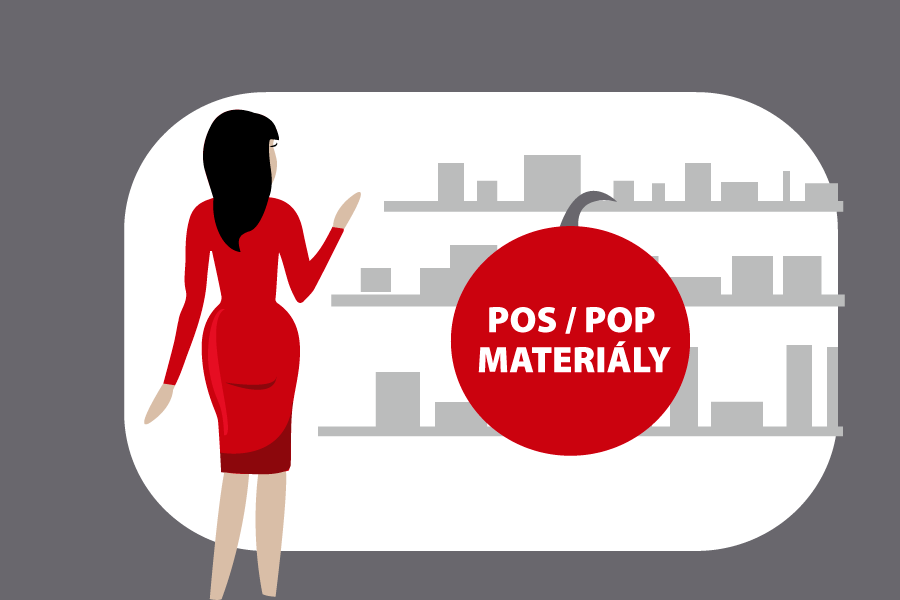 MERCHANDISING
Péče o prodejní prostor
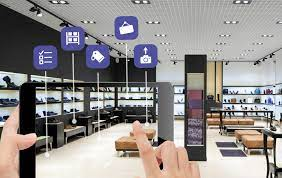 Jak to vidí zákazník?
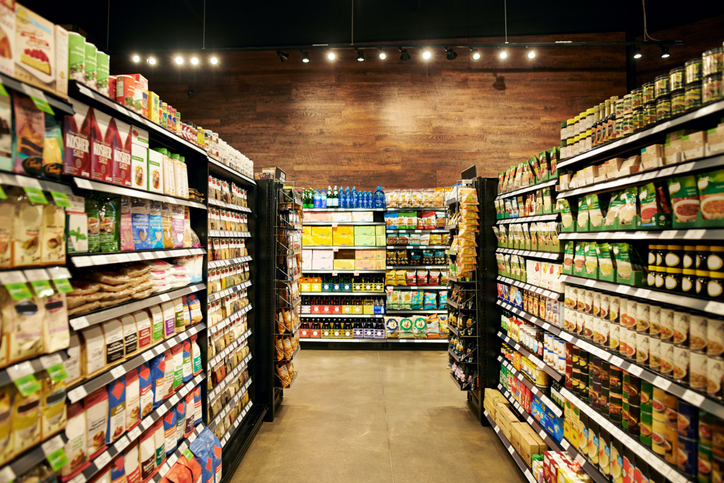 Jak to vidí merchandiser?
Péče o prodejní prostor
Plánogramy
Plánogramy
Plánogramy
Plánogramy
In-store design